PEMBEKALAN PPLBIMBINGAN DAN KONSELING
TIM PPL
Program Studi Bimbingan dan Konseling
Fakultas Keguruan dan Ilmu Pendidikan
Universitas Ahmad Dahlan
PROSES KULIAH
KOMPETENSI KONSELOR
PRAKTIK PENGALAMAN LAPANGAN
PRAKTIK
PERSEKOLAHAN
PRAKTIK
BIMBINGAN DAN KONSELING
Kegiatan di sekolah diluar kegiatan BK:
Piket Sekolah
Administrasi Sekolah
Perpustakaan, dll)
1. Penyusunan Program BK
2. Bimbingan Klasikal
3. Konseling Individual 
4. Konseling Kelompok
5. PIK/Peer Counselor
1. Pengembangan Media 
2. Konferensi Kasus
3. Home Visit
4. Analisis data siswa
5. Referal
DOMAIN PERKEMBANGAN SISWA SEKOLAH MENENGAH
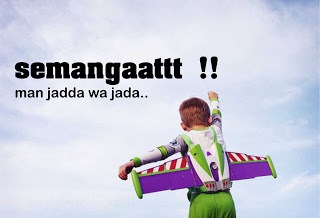